< BETA 서버 ls15555557 계정 >
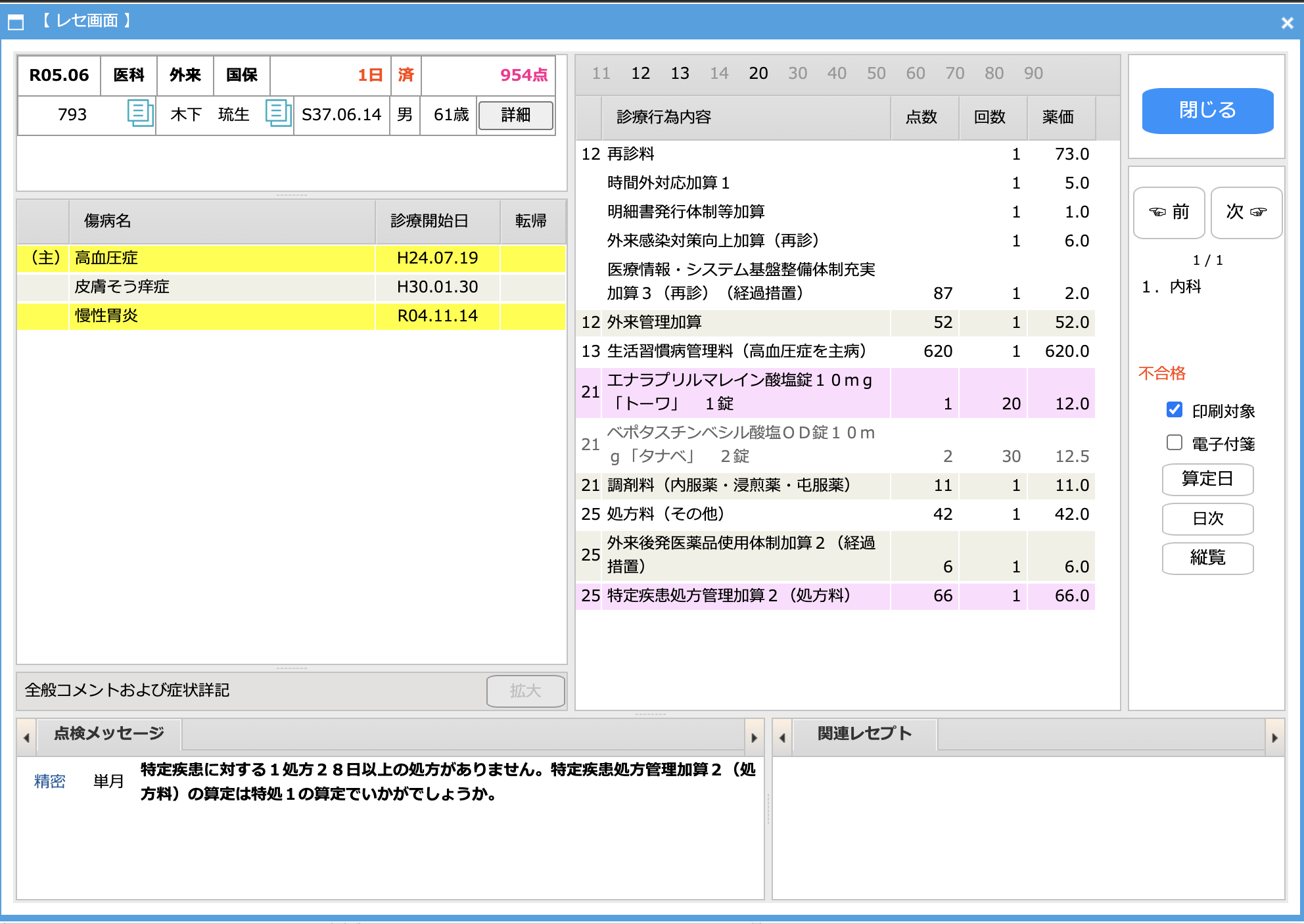 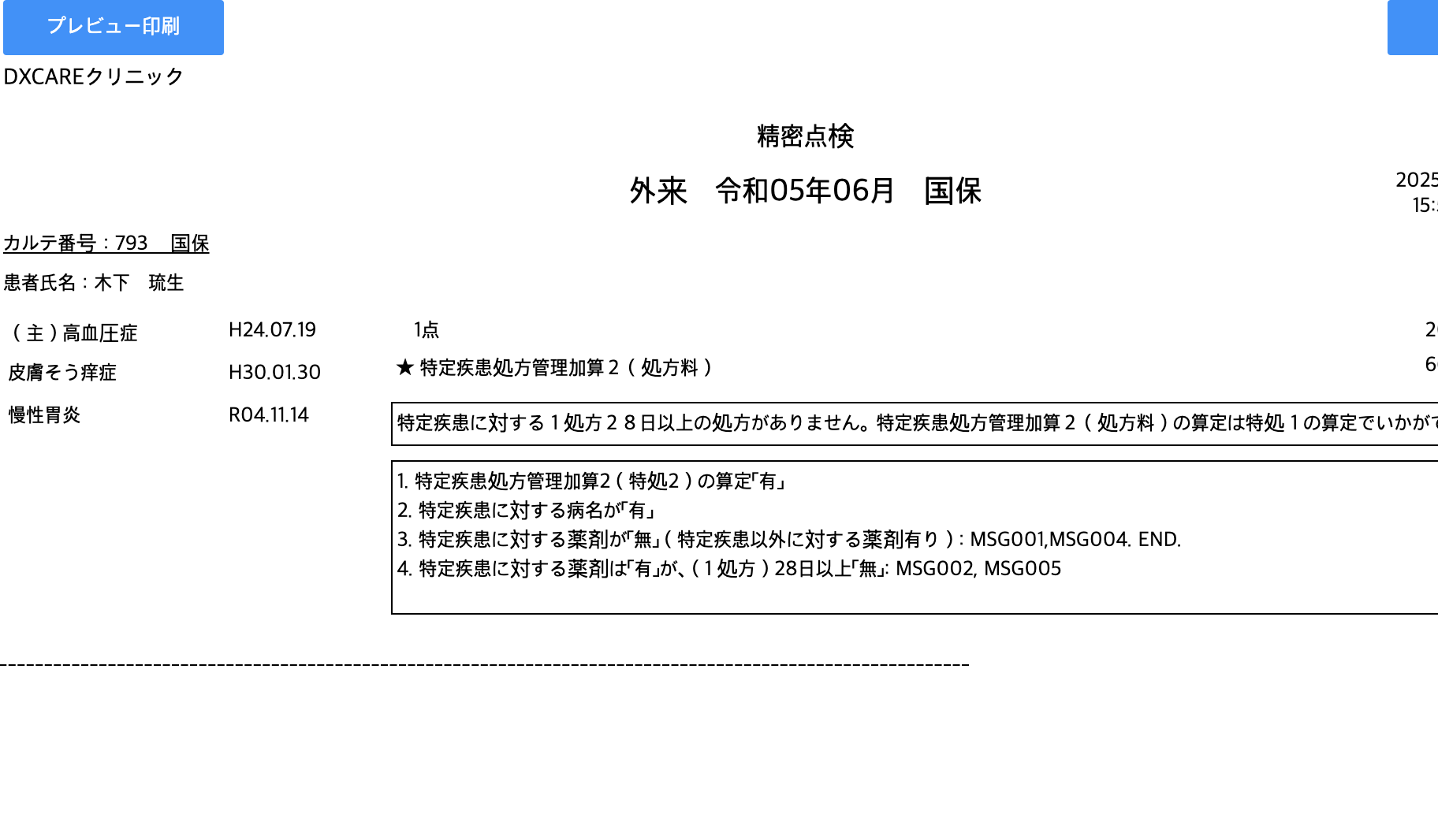 < BETA 서버 ls15555557 계정 >
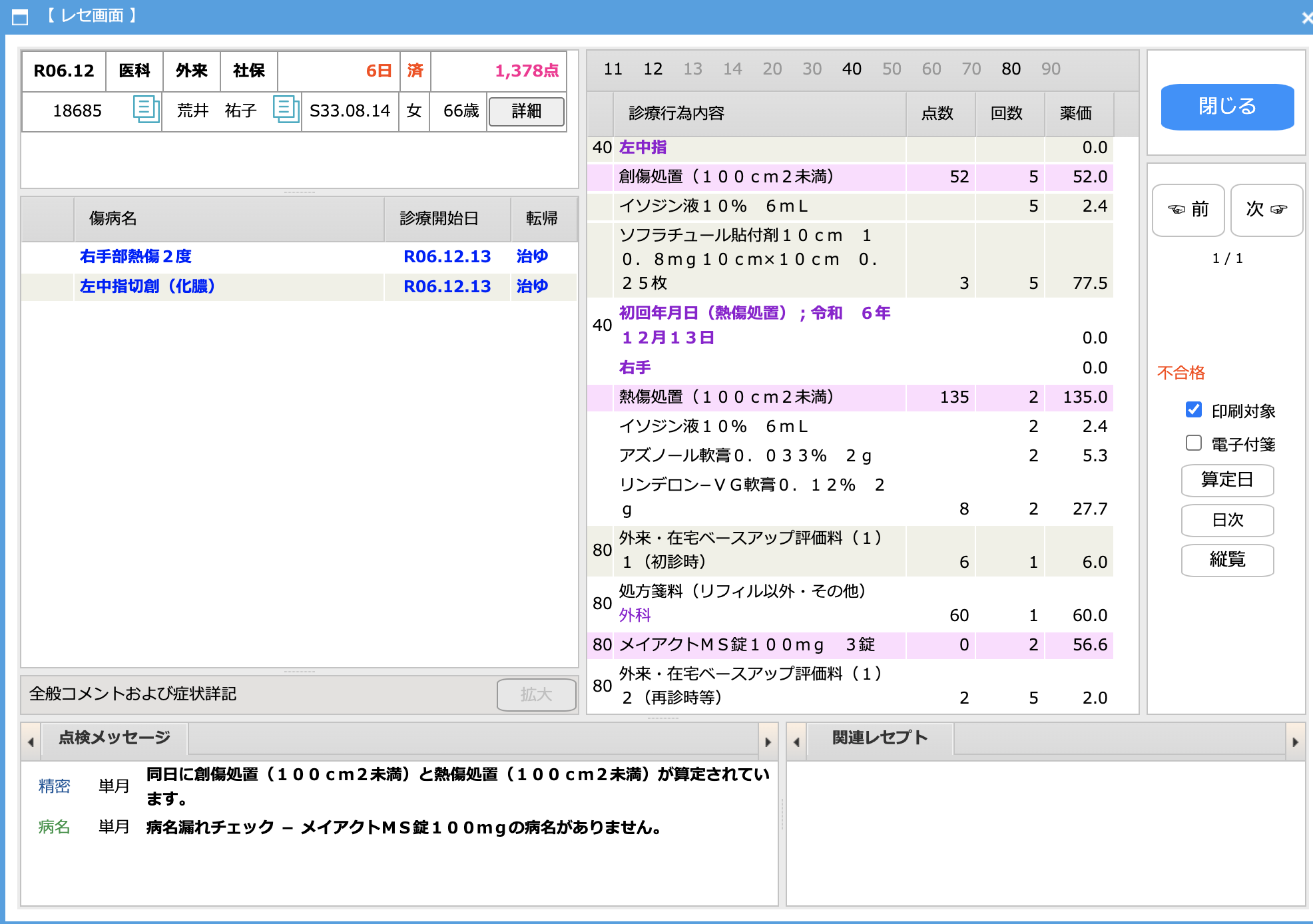 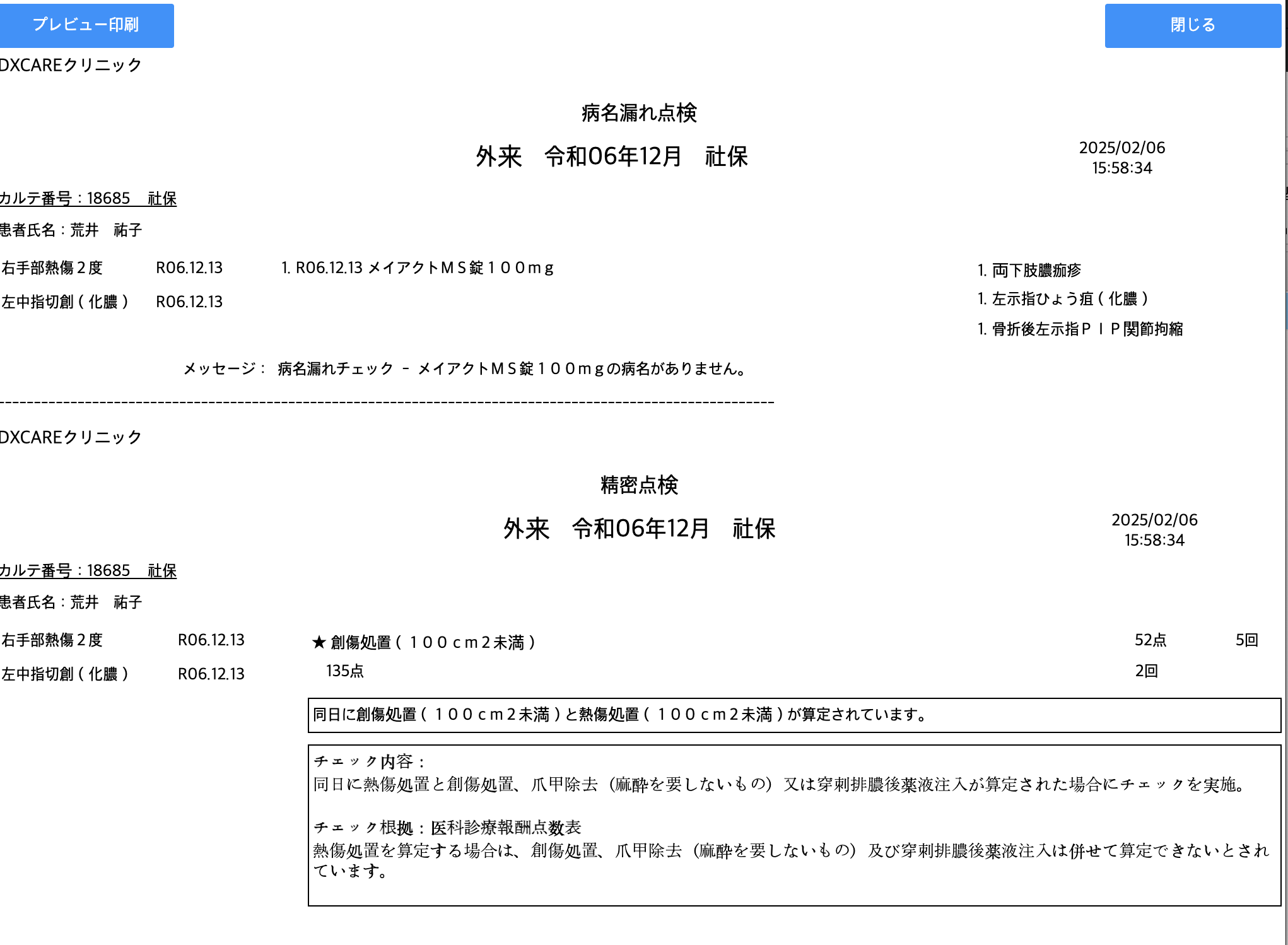 < 운영 서버 ls11504700 계정 >
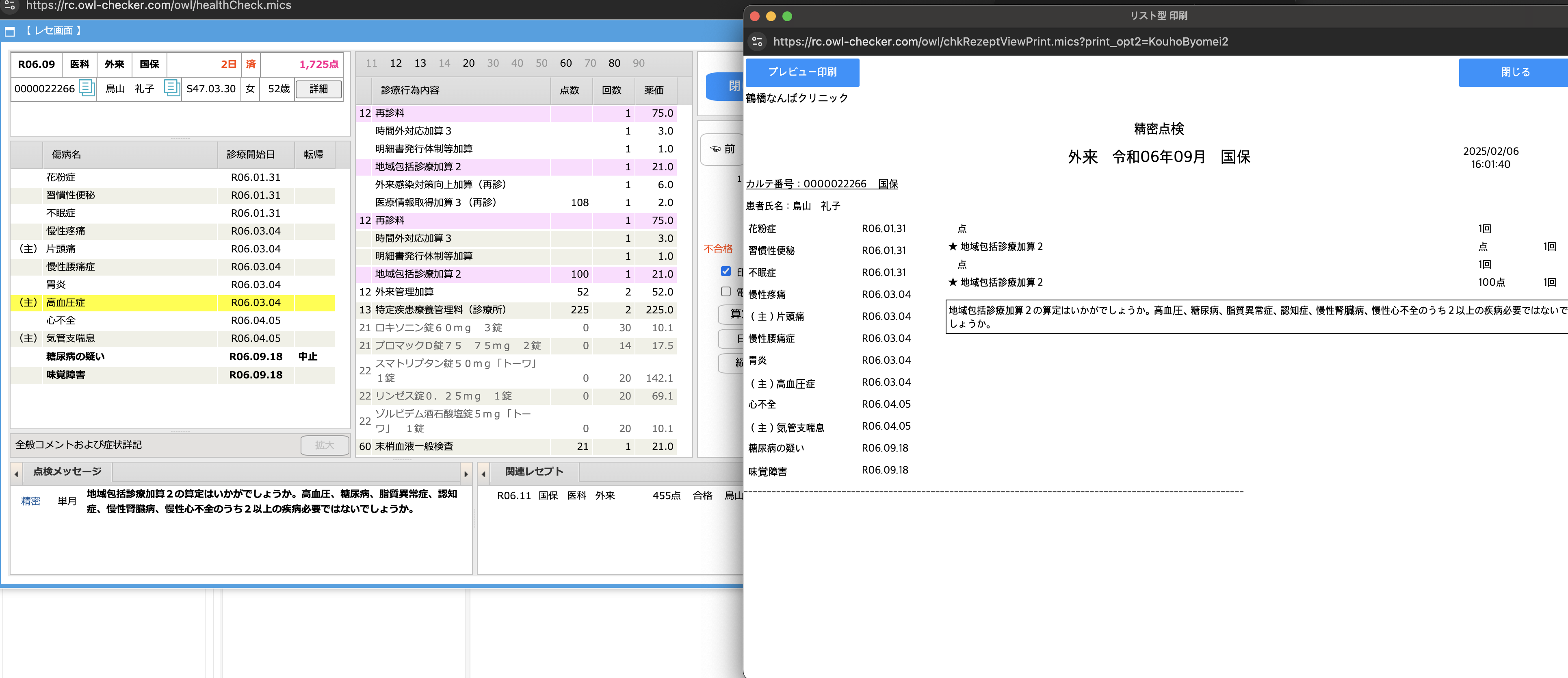